eneasy.kz
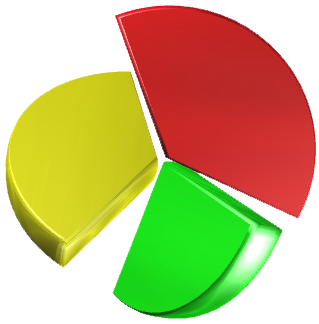 eneasy.kz
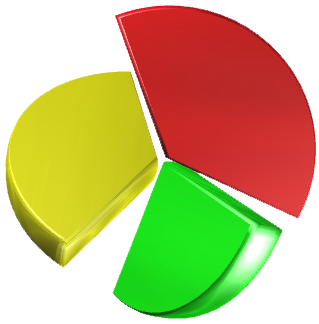 eneasy.kz
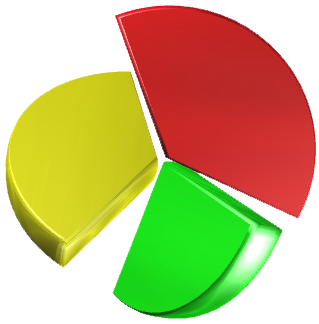 eneasy.kz
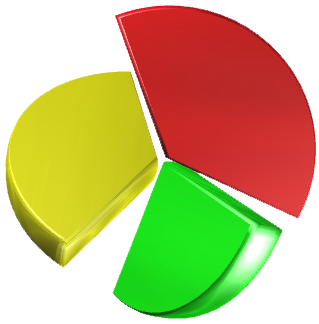 eneasy.kz
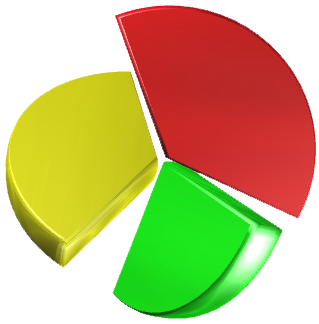 eneasy.kz
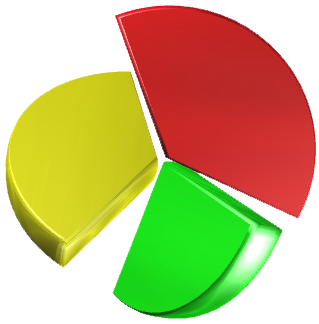 eneasy.kz
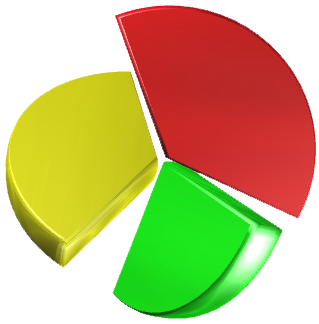 eneasy.kz
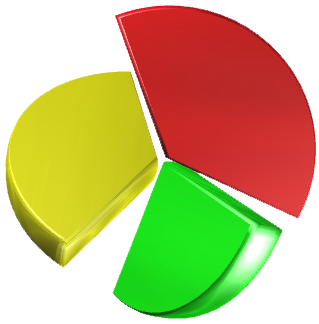 eneasy.kz
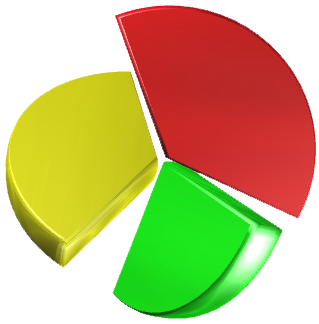 eneasy.kz
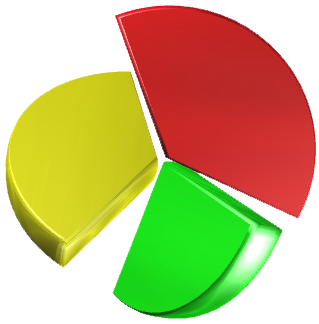 eneasy.kz
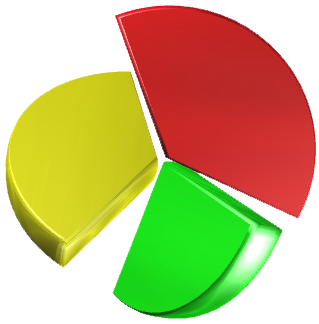 eneasy.kz
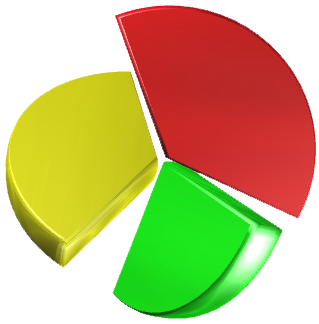 eneasy.kz
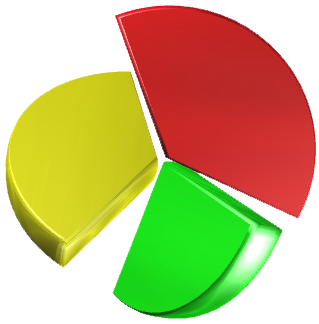